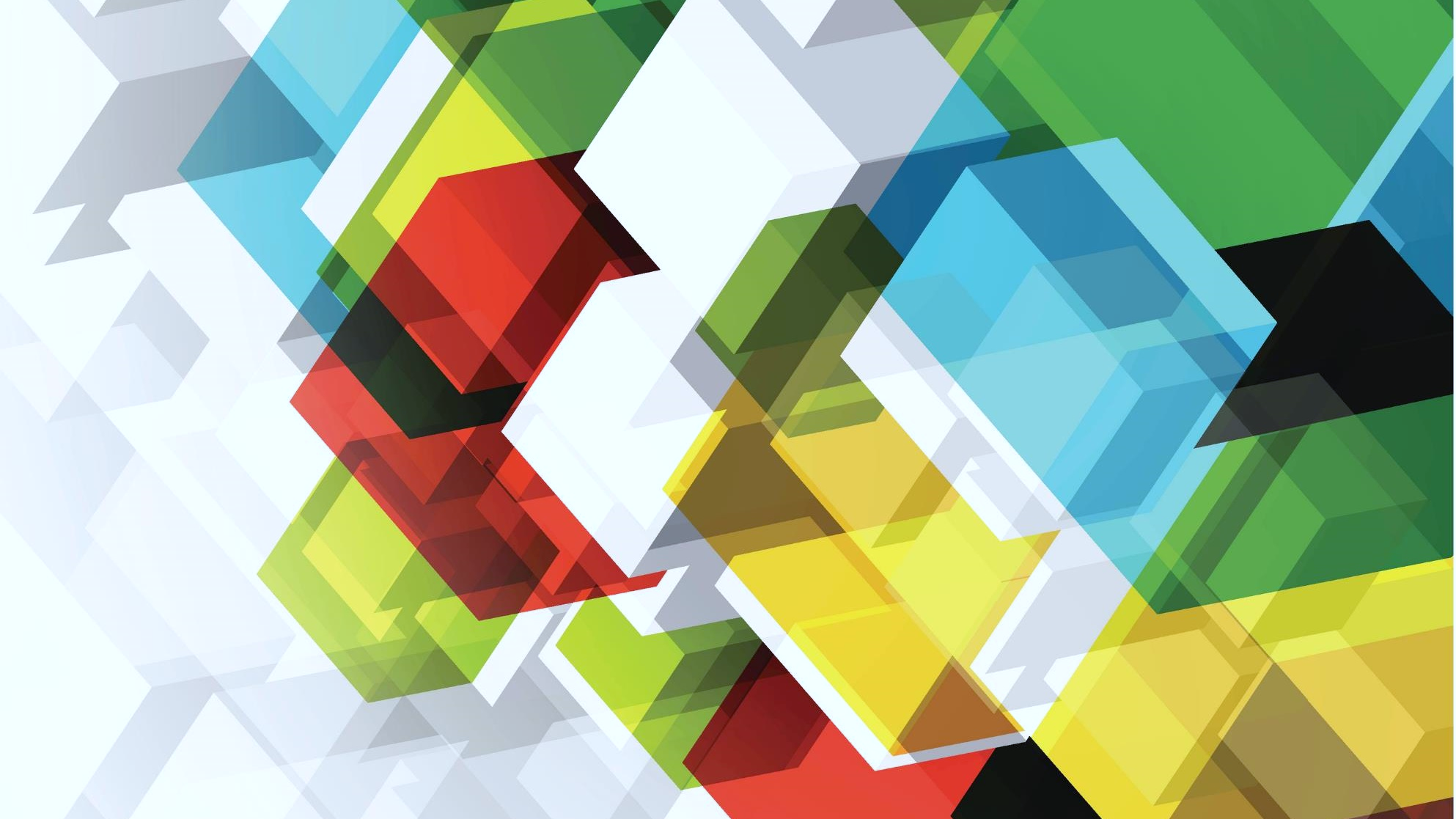 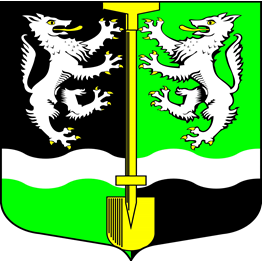 БЮДЖЕТ ДЛЯ ГРАЖДАН
К решению совета депутатов МО Селивановское сельское поселение Волховского МР ЛО №144 от 15.12.2022 на 2023 год и плановый период 2024-2025 гг.
ЧТО ТАКОЕ «БЮДЖЕТ ДЛЯ ГРАЖДАН»?
Проект «Бюджет для граждан» создан с целью обеспечения открытости и прозрачности бюджета, представления его основных характеристик и положений в доступной и понятной для населения форме. Актуальность данного проекта состоит в том, что в последние годы в России у значительной части населения обозначалась тенденция к росту интереса к политической и экономической жизни страны, в том числе и к использованию средств бюджетов всех уровней. В связи с чем возникает необходимость представлять данные о формировании и использовании бюджета всех уровней в доступном для граждан виде. Граждане – и как налогоплательщики, и как потребители общественных благ – должны быть уверены в том, что передаваемые ими в распоряжение государства средства используются прозрачно и эффективно, просят конкретные результаты как для общества в целом, так и для каждой семьи, для каждого человека.
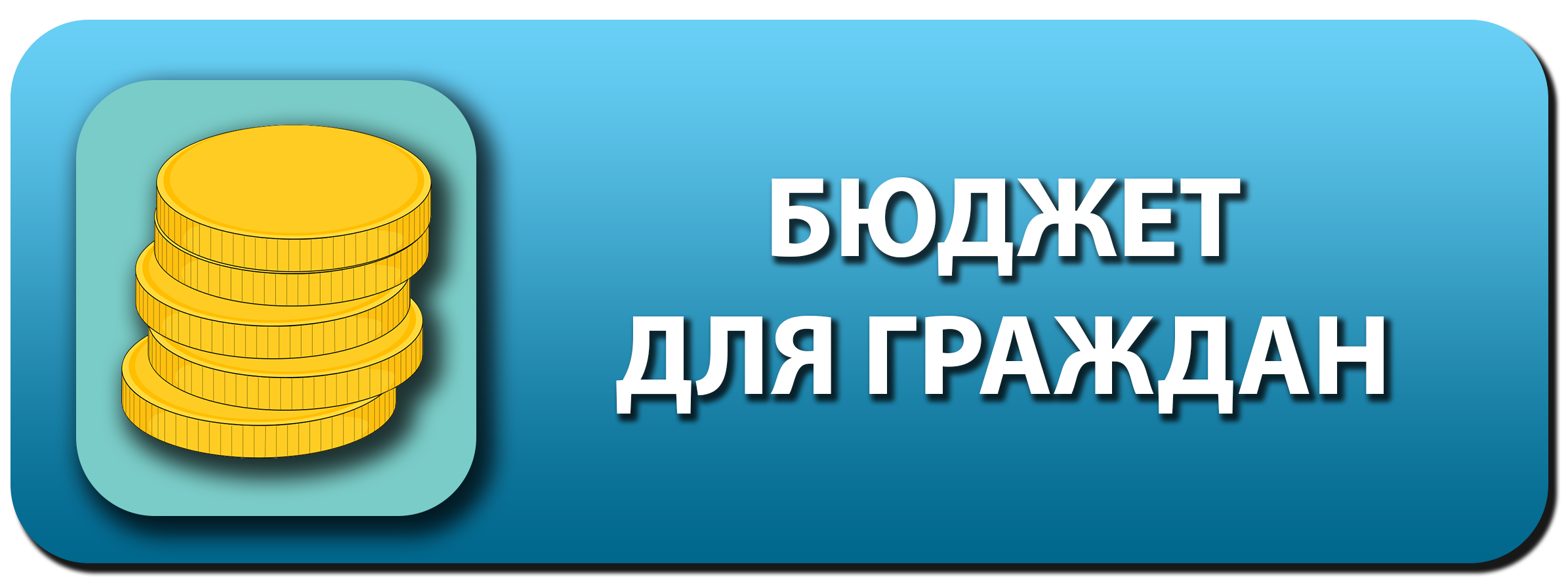 Схема отображения границ Селивановского сельского поселения Волховского муниципального района Ленинградской области Площадь Селивановского сельского поселения составляет 66 660,41 га (в том числе часть территории Ладожского озера – 48 473,34 га). Административный центр – пос. Селиваново.Северо-западная часть Селивановского сельского поселения включает в себя часть Ладожского озера. Вдоль Ладожского озера в 100–300 м от берега расположены Староладожский и Новоладожский каналы (входит в состав Волго-Балтийского водного пути).По территории поселения с юго-запада на северо-восток проходят: автомобильная дорога федерального значения Р-21 «Кола» Санкт-Петербург – Петрозаводск – Мурманск – Печенга – граница с Королевством Норвегия и электрифицированная железная дорога Санкт-Петербург – Мга – Волховстрой – Лодейное Поле – Подпорожье – Петрозаводск – Мурманск. В направлении с северо-запада на юг протекает р. Валгомка (приток р. Сясь).
Пос. Селиваново является административным и общественно-деловым центром Селивановского сельского поселения, в поселке сосредоточена большая часть объектов социальной инфраструктуры поселения.  В состав Селивановского сельского поселения входит 11 населенных пунктов: Пос. Селиваново, Дер. Антипово, Дер. Дрюневщина, Дер. Жуковщина, Дер. Заречье, Дер. Лунгачи, П.ст. Лунгачи, Дер. Низино, Дер. Остров, Дер. Свирь-Городок, Дер. Телжево.
Для Селивановского сельского поселения характерен отрицательный естественный прирост населения, по причине превышения смертности над рождаемостью. Такое состояние соответствует сложившимся тенденциям демографического развития Волховского муниципального района. Возрастная структура населения носит регрессивный характер с
преобладанием лиц пенсионных возрастов над молодежью. Таким образом, для Селивановского сельского поселения характерны:
- высокие показатели естественной убыли населения.
- регрессивный характер половозрастной структуры населения –население старше трудоспособного возраста почти в 2 раза превышает население младше трудоспособного возраста.
От численности населения зависти сумма дотаций.
Что такое бюджет?БЮДЖЕТ – это форма образования и расходования фонда денежных средств, предназначенных для финансового обеспечения задач и функций государства и местного самоуправления.БЮДЖЕТ ПОСЕЛЕНИЯ -это план доходов и расходов муниципального образования Селивановское сельское поселение Волховского муниципального района Ленинградской области.
Гражданин и его участие в бюджетном процессе
Согласно п.1 ст.1 Решения совета депутатов №144 от 15.12.22 г. Общий объем доходов бюджета МО Селивановское СП на 2023 год в сумме 10 875,8 тысяч рублей;  Общий объем расходов бюджета МО Селивановское СП на 2023 год в сумме 10 875,8 тысяч рублей;Прогнозируемый дефицит бюджета МО Селивановское СП на 2023 год в сумме 0,0 тысяч рублей. Бюджет сбалансирован.
Распределению бюджетных ассигнований по муниципальным программам на 2023 год.
- сводка деревьев на территории п. Селиваново
- замена светильников уличного освещения в п. Селиваново и населенных пунктах муниципального        образования
- частичный ремонт дороги местного значения п. Селиваново – д. Низино.
-  установка детской площадки по ул. Школьная между домами 16 и 20 стоимостью( депутаты ЗАГС)
- ремонт дороги местного значения д. Телжево , д. Дрюневщина , д. Остров ( областной закон  №147 –оз)
- ремонт участка дороги до д.№8 по ул.Первомайская. ( областной закон  №3 –оз)
- вырубка и очистка сточных канав по ул. Школьная и ул. Торфяников
- очистка и благоустройство источников наружного водоснабжения в населенных пунктах (деревнях) и 1 в     п. Селиваново
- частичный ремонт кровли жилого дома №14 по ул. Первомайская
- сводка кустарника вдоль дороги  по ул. Советская
разработка проектной сметной документации  на муниципальную систему оповещения 
работы по поставке на кадастровый учет земельный участков под многоквартирными домами
-  оформление муниципальных квартир в собственность
Распределению бюджетных ассигнований по муниципальным программам на 2023 год.
- проектно-сметные работы «Капитальный ремонт МБУКИС Селивановский СДК» 
- ремонт общественной бани п. Селиваново
- Строительство газовой модульной котельной у действующей мазутной по адресу ул. Первомайская д.2 б
- Установка уличного освещения по ул. Коровкино д. Низино
- Проведение массовых мероприятий  Масленицы, 9 мая, Дня поселка